Қазақстан Республикасы
Білім және ғылым министрлігі
Ұлттық тестілеу орталығы
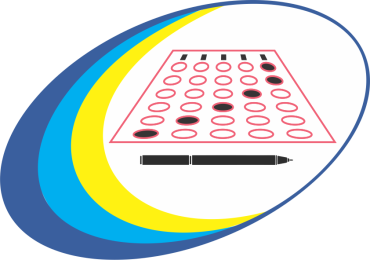 Ұлттық бірыңғай тесттілеу (ҰБТ)
15 қаңтардан 20 қаңтар аралығында өтеді
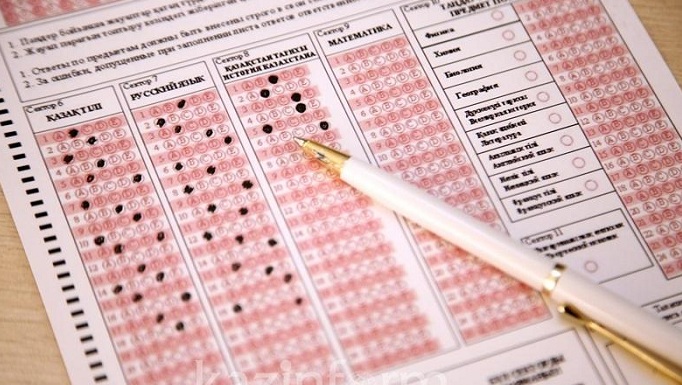 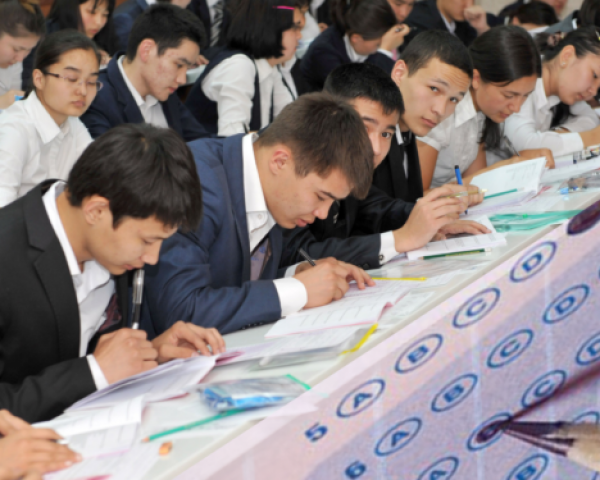 Нұр-Сұлтан қ. 
2019 ж.
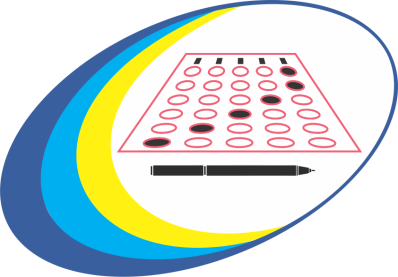 ҰЛТТЫҚ ТЕСТІЛЕУ ОРТАЛЫҒЫ
Ұлттық бірыңғай тестілеу (ҰБТ) - жоғары және (немесе) жоғары оқу орнынан кейінгі білім беру ұйымдарына түсу үшін біліктілік емтихандарының бір түрі.  ҚР «Білім беру туралы» Заңы
Өтініш беру және тестілеудің мерзімі :
Қаңтарда ҰБТ қатысады-
 - Орта мектептердің 11 (12) сынып түлектері;
Бірінші академиялық кезеңнің соңына дейін ақылы негізде күндізгі оқу түрінде ЖОО-ға қабылданған адамдар;
Шығармашылық дайындықты қажет ететін және білім беру бағдарламаларының басқа топтарына ақылы негізде ауысқысы келетін білім беру бағдарламалары тобында оқитын студенттер.
Өтініш қабылдау: 
1 – 15 желтоқсан аралығында
Тестілеу:
15-20 қаңтар аралығында
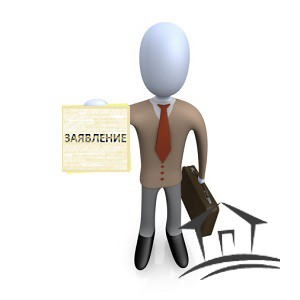 ҰБТ-ға өтініш қабылдау орындары
ҰБТӨЕ                             ЖОО
1) Үлгі бойынша өтініш (ҰБТӨЕ беріледі);
2) Өлшемі 3x4 сантиметр болатын екі фотосурет;
3) Жеке басын куәландыратын құжаттың көшірмесі; Сонымен бірге, он алты жасқа толмаған және жеке басын куәландыратын құжаты жоқ туу туралы куәлік көшірмесін ұсынады.
4) Өзі оқыған орта білім беру ұйымынан анықтама (2 дана); 
Бұл жағдайда бір данасы оқушыда қалады.
5) Тестілеуге қатысу үшін төлем туралы түбіртек. Бұл тестілеу ақылы негізде жүзеге асырылады..
1) Жеке басын куәландыратын құжат толтырылған өтініш нысаны;
2) Өлшемі 3x4 сантиметр болатын екі фотосурет;
3) Жеке басын куәландыратын құжаттың көшірмесі;
4) Тестілеуде қатысу  түбіртегі.
ҰБТ-ға өтінішті қабылдау пункттері
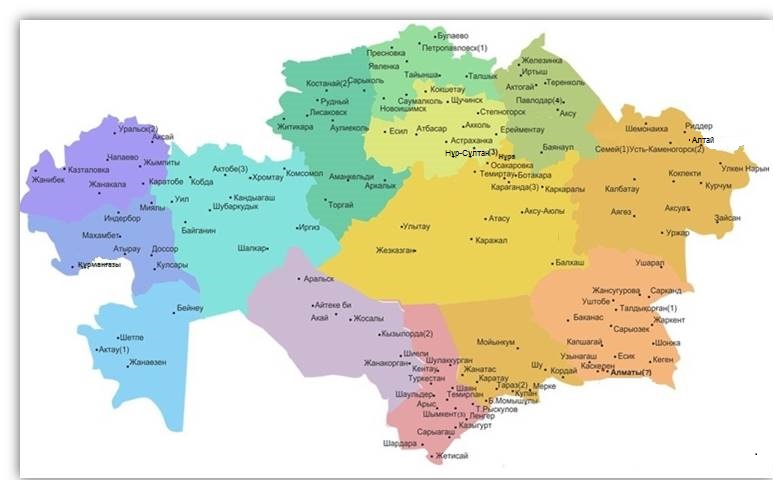 ҰБТ тапсыру және өтініш беру пункттері :                          ҰБТӨЕ: 154             ЖОО: 115 

11 (12) сынып оқушылары тестілеуге қатысу үшін  облыстағы жақын орналасқан  ҰБТӨЕ  өтініш бере алады.
Тестілеуге төлеу туралы
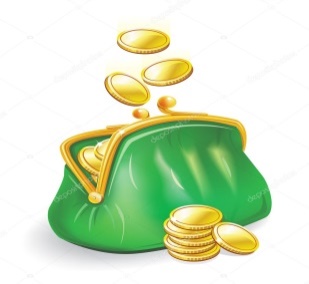 Тестілеу құны- 2242 теңге 

Төлемді барлық кассаларда төлеуге болады.
Қазақстан Республикасының екінші деңгейдегі банктері
Терминалдар арқылы төлем жасауға рұқсат етіледі.
«Қазақстан Халық Банкі» АҚ
Ұлттық тестілеу орталығының реквезиттері : 

ҚР БжҒМ «Ұлттық тестілеу орталығы» РҒӘО
010011  Астана қ, Жеңіс даңғылы, 60
БИН 000140001853
ИИК KZ536010111000001515
БИК HSBKKZKX КБЕ 16
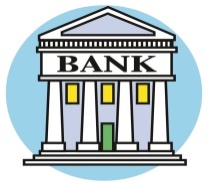 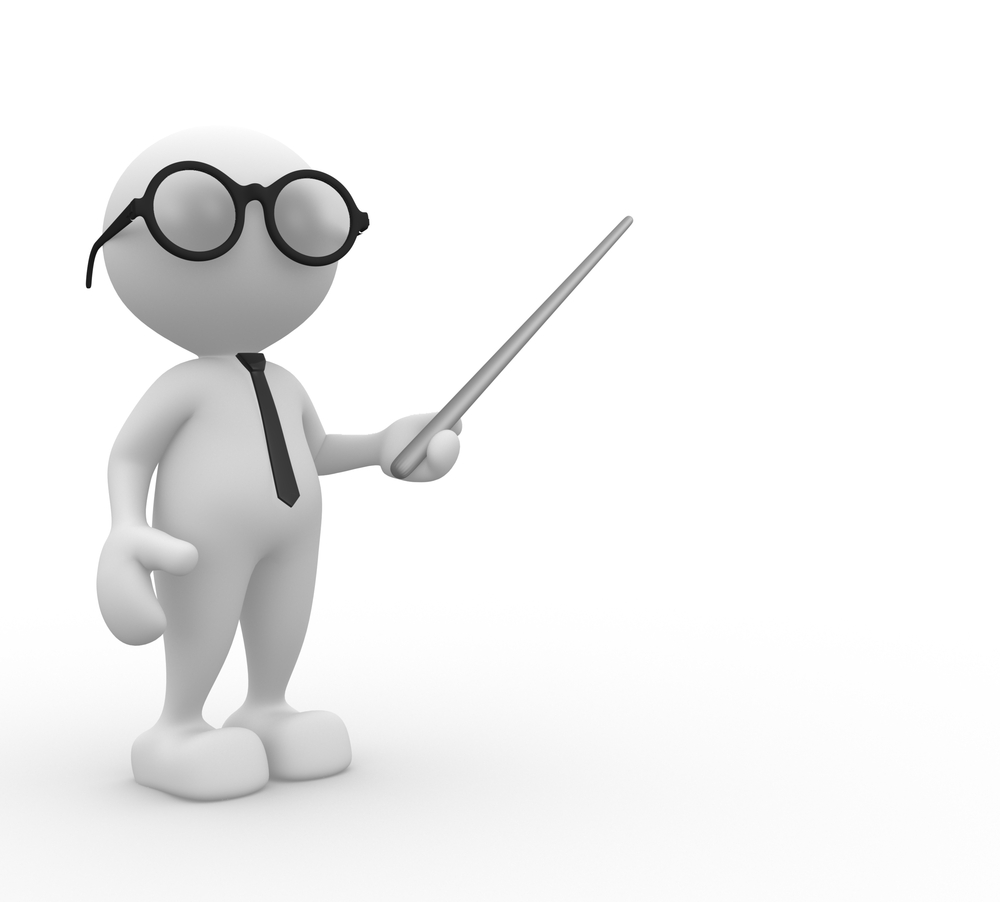 Тестілеу пәндері
2 профильдік пән (таңдау бойынша):
•Математика + Физика 
•Математика + География  
•Дүниежүзі тарихы+ География  
•Биология + Химия 
•Химия+Физика
•Биология + География 
•Шетел тілі+ Всемирная История 
•Қазақ/Орыс тілі + •Қазақ/Орыс әдебиеті 
•География + Шетел тілі
•Дүниежүзі тарихы+ Адам. •Қоғам. Құқық
3 міндетті пәндер:
•Қазақстан тарихы
•Математикалық сауаттылық
•Оқу сауаттылығы
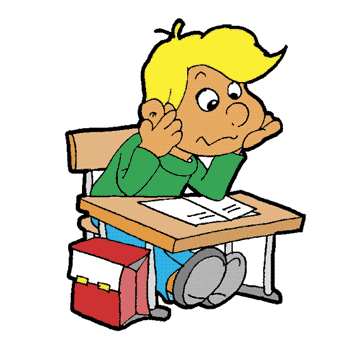 Тест тапсыру тілдері:
Ағылшын тілінде
Қазақ тілінде
орыс тілінде
Ескерту: оқуға түсушілер «ағылшын тілін» таңдағандар , «Қазақстан тарихы» бойынша тест тапсыруды қазақ немесе орыс тілдерінде өз қалауымен тапсырылады!
ҰБТ-да білім беру бағдарламаларының шығармашылық топтарын таңдайтындар тапсыра алады:
- Екі пән (оқу сауаттылығы, Қазақстан тарихы);
- Бес пәндер (оқу сауаттылығы, Қазақстан тарихы, математикалық сауаттылық және таңдау бойынша пәндер ).
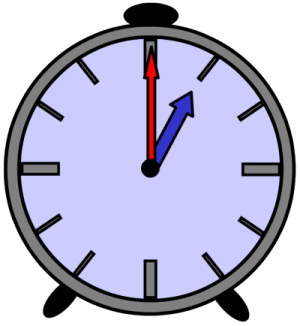 Тестілеу уақыты: 3 сағат 50 минут
ҰБТ ТЕСТТЕРІНІҢ ҚҰРЫЛЫМЫ
Әр пән бойынша екі профильдік пән:

20 тапсырма 
ұсынылған бесеуінің ішінен бірінші дұрыс жауапты таңдау арқылы
10 тапсырма
ұсынылған жиынтықтан бір немесе бірнеше дұрыс жауап таңдау арқылы
Әр пән бойынша үш міндетті пәндер:

20  тапсырма

ұсынылған бесеуінің ішінен бірінші дұрыс жауапты таңдау арқылы
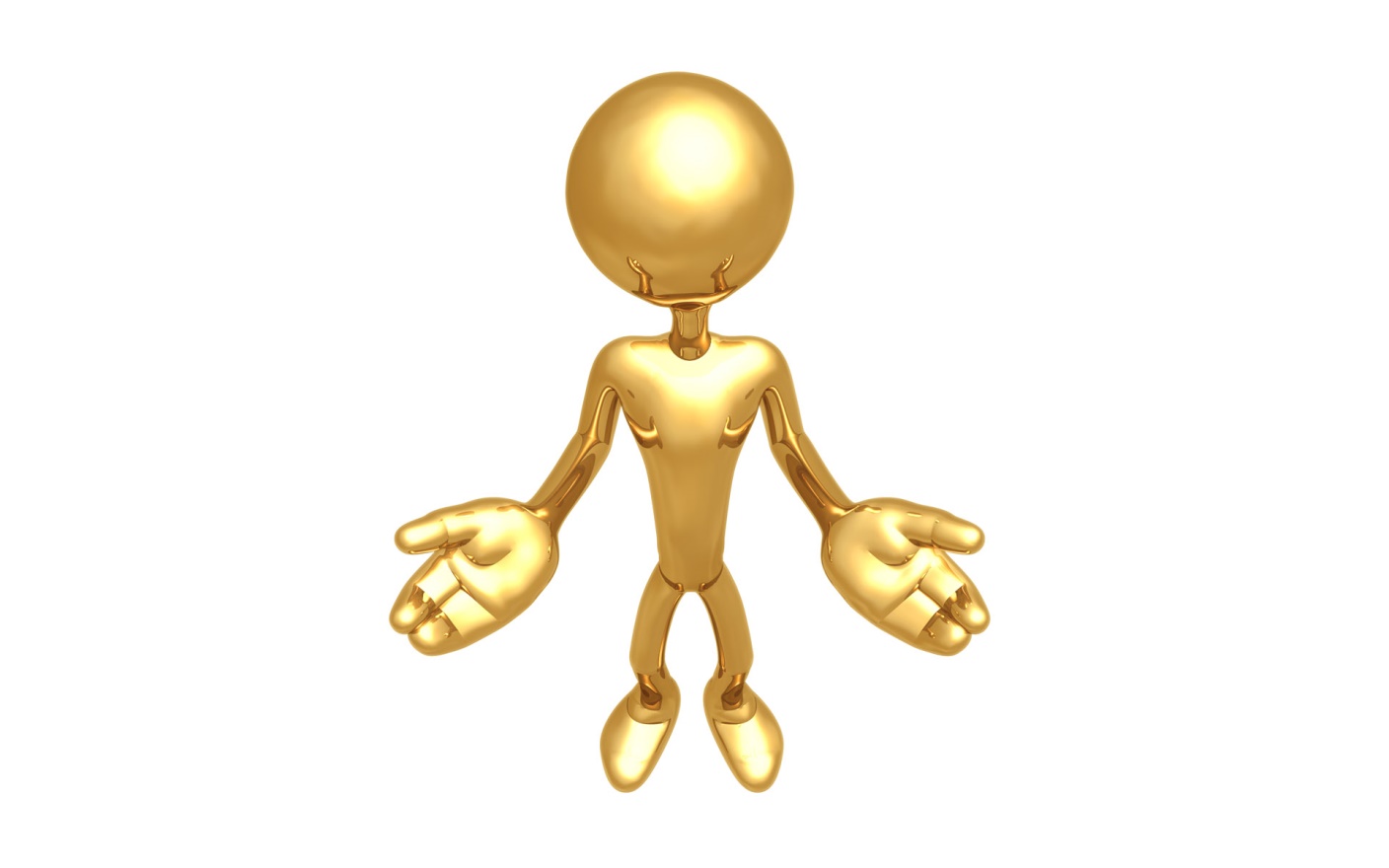 Максималды ұпай: 140 
Өту ұпайы: 50
ҰБТ-ға дайындық үшін тестілеу келесі форматта өтеді :

1-блок:     
Математикалық сауаттылық– 20 тапсырма
Оқу сауаттылығы – 20 тапсырма
Қазақстан тарихы – 20 тапсырма


Сынақ тесті кезінде үміткердің ҰБТ-да қолданылатын тест тапсырмаларымен танысып, таңдаған пәндері бойынша білім деңгейлерін тексеруге мүмкіндігі бар.
Онлайн тестілеу арқылы ҰБТ-ға дайындық
2-блок:
Профильдік пән1 – 30  тапсырма
Профильдік  пән 2 – 30  тапсырма
ҰБТ-ға дайындық
Онлайн сынақ тестілеу
         1 тестілеу құны –260 теңге

                           Төлем жүргізу тәсілдері: 
                          Касса24 Терминалы
               «Жеке кабинет» веб-ұсыныс

 Тіркелгіңізге тіркеліңіз cabinet.testcenter.kz сілтемесі арқылы төлемді кез-келген ыңғайлы тәсілмен жүзеге асырыңыз. Ол үшін қажет: Жеке кабинетке тіркелгеннен кейін тестілеудің қажетті түрін таңдаңыз; «Сатып алу» батырмасын шертіп, әрекеттің санын көрсетіңіз; төлем парағындағы байланыс мәліметтерін толтырып, төлем әдісін таңдаңыз (Банк картасы, Жеке кассалар 24, WebMoney).
                    
Екінші деңгейдегі банкттер
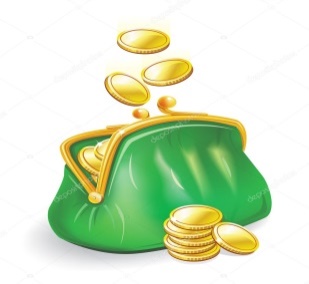 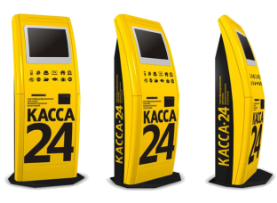 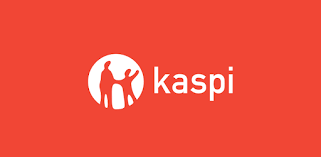 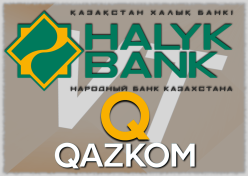 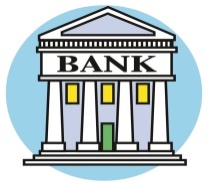 Оқу әдістемелік құрал
ҰБТ-ға дайындық мақсатында келесі пәндер бойынша оқу-әдістемелік құралдар сатылымға шығарылды:
 Математикалық сауаттылық;
 Оқу сауаттылығы;
 История Казахстана;
 Қазақ тілі;
 Орыс тілі;
 Математика;
 Физика;
 География;
 Биология;
 Химия;
 Шетел тілі;
 Дүниежүзі тарихы.

Құны– 414 тенге
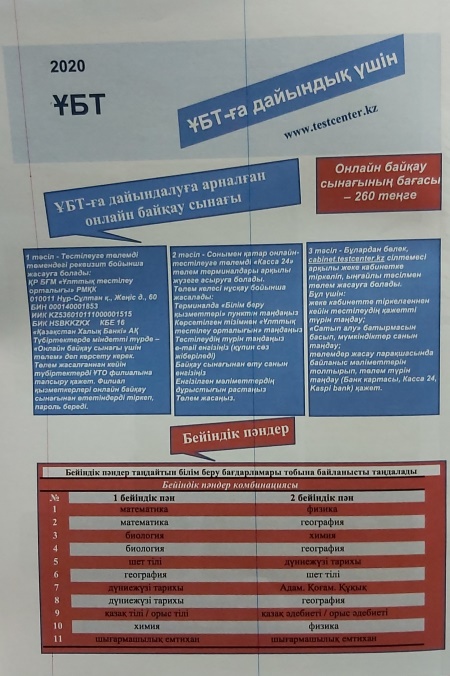 ҰБТ қатысушыларына арналған ақпараттық және Интернет-ресурстар